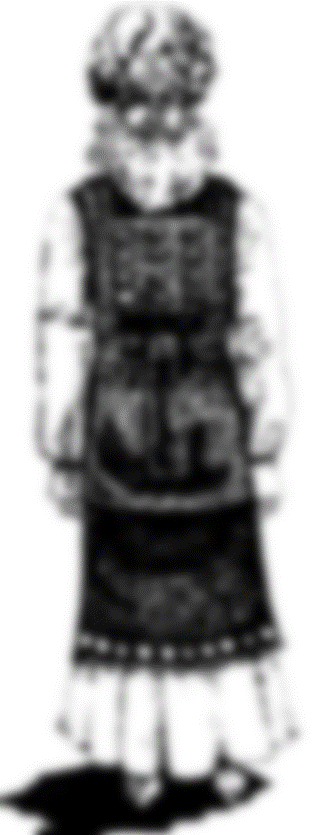 Jesus, our Great High Priest
Hebrews 4:14-16
Hebrews 4:14-16
“14 Having then a great high priest, who hath passed through the heavens, Jesus the Son of God, let us hold fast our confession.
15 For we have not a high priest that cannot be touched with the feeling of our infirmities; but one that hath been in all points tempted like as we are, yet without sin. 
16 Let us therefore draw near with boldness unto the throne of grace, that we may receive mercy, and may find grace to help us in time of need”
2
introduction
Priesthood is an old and universal thing, and the Hebrews understood the concept 
Man desires intervention – Ex. 20:19-21; cf. Gal. 3:19
Job 9:33; Acts 8:24; Ex. 8:8, 28
First mentioned of Melchizedek – Gen. 14:18
Offered gifts and sacrifices – Heb. 5:1; 8:3
The High Priest 
Presided over the Annual Atonement – Lev. 16
Offered various sin offerings – Lev. 4
Offered daily grain (meal) offering – Lev. 6
Common Priest
Served at sacrifices
Was not authorized to enter the Holy of Holies
3
[Speaker Notes: Exodus 20:19-21 KJV 19 And they said unto Moses, Speak thou with us, and we will hear: but let not God speak with us, lest we die. 20 And Moses said unto the people, Fear not: for God is come to prove you, and that his fear may be before your faces, that ye sin not. 21 And the people stood afar off, and Moses drew near unto the thick darkness where God was
Galatians 3:19 KJV 19 Wherefore then serveth the law? It was added because of transgressions, till the seed should come to whom the promise was made; and it was ordained by angels in the hand of a mediator.
Job – Job 9:32-33 - For He is not a man like me, that I can answer Him, that we can take each other to court. 33 Nor is there a mediator between us, to lay his hand upon us both. 
Simon – Acts 8:24 KJV 24 Then answered Simon, and said, Pray ye to the Lord for me, that none of these things which ye have spoken come upon me.
Pharoah – Ex. 8:8, 28 - Then Pharaoh called for Moses and Aaron, and said, Intreat the LORD, that he may take away the frogs from me, and from my people; and I will let the people go, that they may do sacrifice unto the LORD.
Exodus 8:28 NKJV 28  And Pharaoh said, "I will let you go, that you may sacrifice to the LORD your God in the wilderness; only you shall not go very far away. Intercede for me."
Genesis 14:14-20 ASV 14 And when Abram heard that his brother was taken captive, he led forth his trained men, born in his house, three hundred and eighteen, and pursued as far as Dan. 15 And he divided himself against them by night, he and his servants, and smote them, and pursued them unto Hobah, which is on the left hand of Damascus. 16 And he brought back all the goods, and also brought back his brother Lot, and his goods, and the women also, and the people. 17 And the king of Sodom went out to meet him, after his return from the slaughter of Chedorlaomer and the kings that were with him, at the vale of Shaveh (the same is the King's Vale). 18 And Melchizedek king of Salem brought forth bread and wine: and he was priest of God Most High. 19 And he blessed him, and said, Blessed be Abram of God Most High, possessor of heaven and earth: 20 and blessed be God Most High, who hath delivered thine enemies into thy hand. And he gave him a tenth of all.
Hebrews 5:1 NKJV 1 For every high priest taken from among men is appointed for men in things pertaining to God, that he may offer both gifts and sacrifices for sins.
Hebrews 8:3 NKJV 3 For every high priest is appointed to offer both gifts and sacrifices. Therefore it is necessary that this One also have something to offer.]
introduction
Christians and all men need to understood the New Testament priesthood
Christ is our Apostle and High Priest – Heb. 3:1-3
He is God’s divine Ambassador sent to the world to reveal His Fathers will to men – Heb. 1:1-2; 2:2-3
He made ONE offering for man’s sin – Heb. 10:8-10
He approaches God on behalf of man – Heb. 7:24-25
Each Christian is a priest in God’s house over which our Great High Priest presides
We are to offer spiritual sacrifices – Rom. 12:1-2
1 Pet. 2:5, 9; cf. Heb. 13:15
4
[Speaker Notes: Hebrews 3:1-3 ASV 1 Wherefore, holy brethren, partakers of a heavenly calling, consider the Apostle and High Priest of our confession, even Jesus; 2 who was faithful to him that appointed him, as also was Moses in all his house. 3 For he hath been counted worthy of more glory than Moses, by so much as he that built the house hath more honor than the house.

Hebrews 1:1-2 ASV 1 God, having of old time spoken unto the fathers in the prophets by divers portions and in divers manners, 2 hath at the end of these days spoken unto us in his Son, whom he appointed heir of all things, through whom also he made the worlds;

Hebrews 2:2-3 ASV 2 For if the word spoken through angels proved stedfast, and every transgression and disobedience received a just recompense of reward; 3 how shall we escape, if we neglect so great a salvation? which having at the first been spoken through the Lord, was confirmed unto us by them that heard;

Hebrews 10:8-10 ASV 8 Saying above, Sacrifices and offerings and whole burnt offerings and sacrifices for sin thou wouldest not, neither hadst pleasure therein (the which are offered according to the law), 9 then hath he said, Lo, I am come to do thy will. He taketh away the first, that he may establish the second. 10 By which will we have been sanctified through the offering of the body of Jesus Christ once for all.

Hebrews 7:24-25 ASV 24 but he, because he abideth for ever, hath his priesthood unchangeable. 25 Wherefore also he is able to save to the uttermost them that draw near unto God through him, seeing he ever liveth to make intercession for them.

Romans 12:1-2 ASV 1 I beseech you therefore, brethren, by the mercies of God, to present your bodies a living sacrifice, holy, acceptable to God, which is your spiritual service. 2 And be not fashioned according to this world: but be ye transformed by the renewing of your mind, and ye may prove what is the good and acceptable and perfect will of God.
1 Peter 2:5 ASV 5 ye also, as living stones, are built up a spiritual house, to be a holy priesthood, to offer up spiritual sacrifices, acceptable to God through Jesus Christ.
1 Peter 2:9 ASV 9 But ye are a elect race, a royal priesthood, a holy nation, a people for God's own possession, that ye may show forth the excellencies of him who called you out of darkness into his marvellous light:
Hebrews 13:15 ASV 15 Through him then let us offer up a sacrifice of praise to God continually, that is, the fruit of lips which make confession to his name.]
SYMPATHETIC High Priest
He can sympathize with our needs since He suffered as we do – Heb. 2:18
He was tempted in all ways as we are, but without sin – Heb. 4:15
When in the garden He was temped of the devil, with the…
“Lust of the flesh” – Matt. 4:1-4
“Pride of life” – Matt. 4:6-7
“Lust of the eyes” – Matt. 4:8-11
He invites us to come confidently to His throne of grace in time of need – Heb. 4:16
Jesus Is Our
1 Jn. 2:16-17
5
[Speaker Notes: Hebrews 2:18 ASV 18 For in that he himself hath suffered being tempted, he is able to succor (aid-NKJV; help- ESV) them that are tempted.
Hebrews 4:15 ASV 15 For we have not a high priest that cannot be touched with the feeling of our infirmities; but one that hath been in all points tempted like as we are, yet without sin.

Matthew 4:1-11 ASV
1 Then was Jesus led up of the Spirit into the wilderness to be tempted of the devil.
 2 And when he had fasted forty days and forty nights, he afterward hungered.
 3 And the tempter came and said unto him, If thou art the Son of God, command that these stones become bread.
 4 But he answered and said, It is written, Man shall not live by bread alone, but by every word that proceedeth out of the mouth of God.
 
5 Then the devil taketh him into the holy city; and he set him on the pinnacle of the temple,
 6 and saith unto him, If thou art the Son of God, cast thyself down: for it is written, He shall give his angels charge concerning thee: and, On their hands they shall bear thee up, Lest haply thou dash thy foot against a stone.
 7 Jesus said unto him, Again it is written, Thou shalt not make trial of the Lord thy God.

8 Again, the devil taketh him unto an exceeding high mountain, and showeth him all the kingdoms of the world, and the glory of them;
 9 and he said unto him, All these things will I give thee, if thou wilt fall down and worship me.
 10 Then saith Jesus unto him, Get thee hence, Satan: for it is written, Thou shalt worship the Lord thy God, and him only shalt thou serve.
 11 Then the devil leaveth him; and behold, angels came and ministered unto him.

1 John 2:14-16 ASV 14 I have written unto you, fathers, because ye know him who is from the beginning. I have written unto you, young men, because ye are strong, and the word of God abideth in you, and ye have overcome the evil one. 15 Love not the world, neither the things that are in the world. If any man love the world, the love of the Father is not in him. 16 For all that is in the world, the lust of the flesh and the lust of the eyes and the vain glory of life, is not of the Father, but is of the world.

Hebrews 4:16 ASV 16 Let us therefore draw near with boldness unto the throne of grace, that we may receive mercy, and may find grace to help us in time of need.]
Suitable High Priest
He understands both God and man
Heb. 2:14-18; 4:14-16; 5:7-10
He is our forerunner into the Holiest of Holies – that is heaven itself!
Jesus Is Our
“For Christ is not entered into the holy places made with hands, which are the figures of the true; but into heaven itself, now to appear in the presence of God for us” – Heb. 9:24
6
[Speaker Notes: Hebrews 2:14-18 ASV 14 Since then the children are sharers in flesh and blood, he also himself in like manner partook of the same; that through death he might bring to nought him that had the power of death, that is, the devil; 15 and might deliver all them who through fear of death were all their lifetime subject to bondage. 16 For verily not to angels doth he give help, but he giveth help to the seed of Abraham. 17 Wherefore it behooved him in all things to be made like unto his brethren, that he might become a merciful and faithful high priest in things pertaining to God, to make propitiation for the sins of the people. 18 For in that he himself hath suffered being tempted, he is able to succor them that are tempted.

Hebrews 4:14-16 ASV 14 Having then a great high priest, who hath passed through the heavens, Jesus the Son of God, let us hold fast our confession. 15 For we have not a high priest that cannot be touched with the feeling of our infirmities; but one that hath been in all points tempted like as we are, yet without sin. 16 Let us therefore draw near with boldness unto the throne of grace, that we may receive mercy, and may find grace to help us in time of need.

Hebrews 5:7-10 ASV 7 Who in the days of his flesh, having offered up prayers and supplications with strong crying and tears unto him that was able to save him from death, and having been heard for his godly fear, 8 though he was a Son, yet learned obedience by the things which he suffered; 9 and having been made perfect, he became unto all them that obey him the author of eternal salvation; 10 named of God a high priest after the order of Melchizedek.]
Sanctioned High Priest
He was appointed (called) by God the Father – Heb. 5:4-10
Of necessity because of the New Law
Heb. 7:12-22
Jesus Is Our
“12 For the priesthood being changed, of necessity there is also a change of the law. 13 For He of whom these things are spoken belongs to another tribe, from which no man has officiated at the altar. 14 For it is evident that our Lord arose from Judah, of which tribe Moses spoke nothing concerning priesthood” – Heb. 7:12-14
7
[Speaker Notes: Hebrews 5:4-10 KJV 4 And no man taketh this honour unto himself, but he that is called of God, as was Aaron. 5 So also Christ glorified not himself to be made an high priest; but he that said unto him, Thou art my Son, to day have I begotten thee. 6 As he saith also in another place, Thou art a priest for ever after the order of Melchisedec. 7 Who in the days of his flesh, when he had offered up prayers and supplications with strong crying and tears unto him that was able to save him from death, and was heard in that he feared; 8 Though he were a Son, yet learned he obedience by the things which he suffered; 9 And being made perfect, he became the author of eternal salvation unto all them that obey him; 10 Called of God an high priest after the order of Melchisedec.

Hebrews 7:12-22 NKJV 12 For the priesthood being changed, of necessity there is also a change of the law. 13 For He of whom these things are spoken belongs to another tribe, from which no man has officiated at the altar. 14 For it is evident that our Lord arose from Judah, of which tribe Moses spoke nothing concerning priesthood. 15 And it is yet far more evident if, in the likeness of Melchizedek, there arises another priest 16 who has come, not according to the law of a fleshly commandment, but according to the power of an endless life. 17 For He testifies: "You are a priest forever According to the order of Melchizedek." 18 For on the one hand there is an annulling of the former commandment because of its weakness and unprofitableness, 19 for the law made nothing perfect; on the other hand, there is the bringing in of a better hope, through which we draw near to God. 20 And inasmuch as He was not made priest without an oath 21 (for they have become priests without an oath, but He with an oath by Him who said to Him: "The LORD has sworn And will not relent, 'You are a priest forever According to the order of Melchizedek'"), 22 by so much more Jesus has become a surety of a better covenant.]
Superior High Priest
Jesus is more than a priest
He is both Son and Priest – Heb. 5:5-6, 10
He is both King and Priest – Heb. 7:1-2
Jesus is greater than Levi – Heb. 7:1-11
Melchizedek is shown to be superior to the Levitical priesthood by the writer as Christ is our superior High Priest
Jesus Is Our
“Thou art a priest for ever after the order of Melchisedec” – Heb. 5:6, KJV
8
[Speaker Notes: Hebrews 5:5-6 KJV 5 So also Christ glorified not himself to be made an high priest; but he that said unto him, Thou art my Son, to day have I begotten thee. 6 As he saith also in another place, Thou art a priest for ever after the order of Melchisedec. 
10 Called of God an high priest after the order of Melchisedec.
Hebrews 7:1-2 NKJV 1 For this Melchizedek, king of Salem, priest of the Most High God, who met Abraham returning from the slaughter of the kings and blessed him, 2 to whom also Abraham gave a tenth part of all, first being translated "king of righteousness," and then also king of Salem, meaning "king of peace,“

Hebrews 7:1-11 NKJV 1 For this Melchizedek, king of Salem, priest of the Most High God, who met Abraham returning from the slaughter of the kings and blessed him, 2 to whom also Abraham gave a tenth part of all, first being translated "king of righteousness," and then also king of Salem, meaning "king of peace," 3 without father, without mother, without genealogy, having neither beginning of days nor end of life, but made like the Son of God, remains a priest continually. 4 Now consider how great this man was, to whom even the patriarch Abraham gave a tenth of the spoils. 5 And indeed those who are of the sons of Levi, who receive the priesthood, have a commandment to receive tithes from the people according to the law, that is, from their brethren, though they have come from the loins of Abraham; 6 but he whose genealogy is not derived from them received tithes from Abraham and blessed him who had the promises. 7 Now beyond all contradiction the lesser is blessed by the better. 8 Here mortal men receive tithes, but there he receives them, of whom it is witnessed that he lives. 9 Even Levi, who receives tithes, paid tithes through Abraham, so to speak, 10 for he was still in the loins of his father when Melchizedek met him. 11 Therefore, if perfection were through the Levitical priesthood (for under it the people received the law), what further need was there that another priest should rise according to the order of Melchizedek, and not be called according to the order of Aaron?]
Sacrificial High Priest
He is both our priest and sacrifice
Heb. 8:3-4; 9:7-14, 24-28
He is both atonement and sin offering 
Heb. 10:1-15, Cf. Rom. 5:11
Jesus Is Our
“For by one offering He has perfected forever those who are being sanctified” – Heb. 10:14
9
[Speaker Notes: Hebrews 8:3-4 KJV 3 For every high priest is ordained to offer gifts and sacrifices: wherefore it is of necessity that this man have somewhat also to offer. 4 For if he were on earth, he should not be a priest, seeing that there are priests that offer gifts according to the law:

Hebrews 9:7-14 NKJV 7 But into the second part the high priest went alone once a year, not without blood, which he offered for himself and for the people's sins committed in ignorance; 8 the Holy Spirit indicating this, that the way into the Holiest of All was not yet made manifest while the first tabernacle was still standing. 9 It was symbolic for the present time in which both gifts and sacrifices are offered which cannot make him who performed the service perfect in regard to the conscience-- 10 concerned only with foods and drinks, various washings, and fleshly ordinances imposed until the time of reformation. 11 But Christ came as High Priest of the good things to come, with the greater and more perfect tabernacle not made with hands, that is, not of this creation. 12 Not with the blood of goats and calves, but with His own blood He entered the Most Holy Place once for all, having obtained eternal redemption. 13 For if the blood of bulls and goats and the ashes of a heifer, sprinkling the unclean, sanctifies for the purifying of the flesh, 14 how much more shall the blood of Christ, who through the eternal Spirit offered Himself without spot to God, cleanse your conscience from dead works to serve the living God?

Hebrews 9:24-28 NKJV 24 For Christ has not entered the holy places made with hands, which are copies of the true, but into heaven itself, now to appear in the presence of God for us; 25 not that He should offer Himself often, as the high priest enters the Most Holy Place every year with blood of another-- 26 He then would have had to suffer often since the foundation of the world; but now, once at the end of the ages, He has appeared to put away sin by the sacrifice of Himself. 27 And as it is appointed for men to die once, but after this the judgment, 28 so Christ was offered once to bear the sins of many. To those who eagerly wait for Him He will appear a second time, apart from sin, for salvation.

Hebrews 10:1-15 NKJV 1 For the law, having a shadow of the good things to come, and not the very image of the things, can never with these same sacrifices, which they offer continually year by year, make those who approach perfect. 2 For then would they not have ceased to be offered? For the worshipers, once purified, would have had no more consciousness of sins. 3 But in those sacrifices there is a reminder of sins every year. 4 For it is not possible that the blood of bulls and goats could take away sins. 5 Therefore, when He came into the world, He said: "Sacrifice and offering You did not desire, But a body You have prepared for Me. 6 In burnt offerings and sacrifices for sin You had no pleasure. 7 Then I said, 'Behold, I have come--In the volume of the book it is written of Me--To do Your will, O God.'" 8 Previously saying, "Sacrifice and offering, burnt offerings, and offerings for sin You did not desire, nor had pleasure in them" (which are offered according to the law), 9 then He said, "Behold, I have come to do Your will, O God." He takes away the first that He may establish the second. 10 By that will we have been sanctified through the offering of the body of Jesus Christ once for all. 11 And every priest stands ministering daily and offering repeatedly the same sacrifices, which can never take away sins. 12 But this Man, after He had offered one sacrifice for sins forever, sat down at the right hand of God, 13 from that time waiting till His enemies are made His footstool. 14 For by one offering He has perfected forever those who are being sanctified. 15 But the Holy Spirit also witnesses to us; for after He had said before,

Rom 5:11 and not only so, but we also rejoice in God through our Lord Jesus Christ, through whom we have now received the reconciliation. (ASV) Attonement or reconciliation means to be restored to divine favor.]
Steadfast High Priest
He is a “priest for ever” 
Heb. 5:6; 6:20; 7:17, 21
He is not subject to death – Heb. 7:23-25
He is not subject to human failures
Heb. 7:26-28
Jesus Is Our
“For such an high priest became us, who is holy, harmless, undefiled, separate from sinners, and made higher than the heavens” – Heb. 7:26
10
[Speaker Notes: Hebrews 5:5-6 KJV 5 So also Christ glorified not himself to be made an high priest; but he that said unto him, Thou art my Son, to day have I begotten thee. 6 As he saith also in another place, Thou art a priest for ever after the order of Melchisedec. 
Hebrews 6:20 KJV 20 Whither the forerunner is for us entered, even Jesus, made an high priest for ever after the order of Melchisedec.
Hebrews 7:17 KJV 17 For he testifieth, Thou art a priest for ever after the order of Melchisedec.
Hebrews 7:21 KJV 21 (For those priests were made without an oath; but this with an oath by him that said unto him, The Lord sware and will not repent, Thou art a priest for ever after the order of Melchisedec:)

Hebrews 7:23-25 KJV 23 And they truly were many priests, because they were not suffered to continue by reason of death: 24 But this man, because he continueth ever, hath an unchangeable priesthood. 25 Wherefore he is able also to save them to the uttermost that come unto God by him, seeing he ever liveth to make intercession for them.

Hebrews 7:26-28 KJV 26 For such an high priest became us, who is holy, harmless, undefiled, separate from sinners, and made higher than the heavens; 27 Who needeth not daily, as those high priests, to offer up sacrifice, first for his own sins, and then for the people's: for this he did once, when he offered up himself. 28 For the law maketh men high priests which have infirmity; but the word of the oath, which was since the law, maketh the Son, who is consecrated for evermore.
Because of his superior character (vv. 26-28). Jesus as our High Priest is “fitting for us” (“meets our need” NIV) because of his characteristics. He is holy (pious, devout, pure), harmless (innocent, blameless), undefiled (without spot or stain), separate from sinners (sinless and exalted above them), and higher than the heavens (passed through the heavens cf. 4:14 -”Seeing then that we have a great high priest, that is passed into the heavens, Jesus the Son of God, let us hold fast our profession.”).]
Sole High Priest
Jesus is our SOLE means of access to God the Father – John 14:6; Col. 3:17; Heb. 13:15
“5 For there is one God, and one mediator between God and men, the man Christ Jesus; 6 Who gave himself a ransom for all, to be testified in due time” – 1 Tim. 2:5-6
Jesus Is Our
11
[Speaker Notes: John 14:6 KJV 6 Jesus saith unto him, I am the way, the truth, and the life: no man cometh unto the Father, but by me.

Colossians 3:16-17 KJV 16 Let the word of Christ dwell in you richly in all wisdom; teaching and admonishing one another in psalms and hymns and spiritual songs, singing with grace in your hearts to the Lord. 17 And whatsoever ye do in word or deed, do all in the name of the Lord Jesus, giving thanks to God and the Father by him.

Hebrews 13:15 KJV 15 By him therefore let us offer the sacrifice of praise to God continually, that is, the fruit of our lips giving thanks to his name.]
GREAT High Priest is…
SYMPATHETIC
SUITABLE
SANCTIONED
SUPERIOR
SACRIFICAL
STEADFAST
SOLE
Jesus, Our
We must….
Honor & Praise Him!
Worship Him!
Obey Him!
REVIEW
12
GREAT High Priest IS…
“Over the house of God” – Heb. 10:21
We are obligated as priest in His house to:
“draw near with a true heart in full assurance of faith” – v. 22
“hold fast the profession of our faith without wavering” – v. 23
“consider one another to provoke unto love and to good works” – v. 24
“Not forsake the assembling of ourselves together” – v. 25
Jesus, Our
APPLICATION
13
[Speaker Notes: Hebrews 10:21-29
21 And having an high priest over the house of God;
 22 Let us draw near with a true heart in full assurance of faith, having our hearts sprinkled from an evil conscience, and our bodies washed with pure water.
 23 Let us hold fast the profession of our faith without wavering; (for he is faithful that promised;)
 24 And let us consider one another to provoke unto love and to good works:
 25 Not forsaking the assembling of ourselves together, as the manner of some is; but exhorting one another: and so much the more, as ye see the day approaching.
 
26 For if we sin wilfully after that we have received the knowledge of the truth, there remaineth no more sacrifice for sins,
 27 But a certain fearful looking for of judgment and fiery indignation, which shall devour the adversaries.
 28 He that despised Moses' law died without mercy under two or three witnesses:
 29 Of how much sorer punishment, suppose ye, shall he be thought worthy, who hath trodden under foot the Son of God, and hath counted the blood of the covenant, wherewith he was sanctified, an unholy thing, and hath done despite unto the Spirit of grace?]
IS JESUS YOUR GREAT HIGH PRIEST?
APPLICATION
14
“Let us therefore come boldly unto the throne of grace, that we may obtain mercy, and find grace to help in time of need” – Heb. 4:16
15
[Speaker Notes: Hebrews 4:14-16 KJV 14 Seeing then that we have a great high priest, that is passed into the heavens, Jesus the Son of God, let us hold fast our profession. 15 For we have not an high priest which cannot be touched with the feeling of our infirmities; but was in all points tempted like as we are, yet without sin. 16 Let us therefore come boldly unto the throne of grace, that we may obtain mercy, and find grace to help in time of need.]
Sirs, What MUST I do…?
Acts 
16:30
Alien sinners MUST…
Hear the Gospel of Christ – Rom. 10:17; Heb. 11:6
Believe the Gospel – John 8:24
Repent of sin in your life – Acts 17:30
Confess that Jesus is the Son of God – Matt. 10:34
Be baptized to wash away your sins – Acts 2:38
An erring child of God MUST…
Repent and Pray for Forgiveness – 1 John 1:7-9
Christians MUST “be faithful unto death”
Endure sufferings to gain the crown – Rev. 2:10
16
[Speaker Notes: Acts 16:30-33 KJV 30 And brought them out, and said, Sirs, what must I do to be saved? 31 And they said, Believe on the Lord Jesus Christ, and thou shalt be saved, and thy house. 32 And they spake unto him the word of the Lord, and to all that were in his house. 33 And he took them the same hour of the night, and washed their stripes; and was baptized, he and all his, straightway.
Rom. 10:17 - So then faith cometh by hearing, and hearing by the word of God.
Heb 11:6 But without faith it is impossible to please him: for he that cometh to God must believe that he is, and that he is a rewarder of them that diligently seek him.
Jn. 8:24 -  I said therefore unto you, that ye shall die in your sins: for if ye believe not that I am he, ye shall die in your sins.
Acts 17:30-31 - And the times of this ignorance God winked at; but now commandeth all men every where to repent: 31 Because he hath appointed a day, in the which he will judge the world in righteousness by that man whom he hath ordained; whereof he hath given assurance unto all men, in that he hath raised him from the dead.
Matt. 10:34 - Whosoever therefore shall confess me before men, him will I confess also before my Father which is in heaven.
Acts 8:36-37 NKJV 36 Now as they went down the road, they came to some water. And the eunuch said, "See, here is water. What hinders me from being baptized?" 37 Then Philip said, "If you believe with all your heart, you may." And he answered and said, "I believe that Jesus Christ is the Son of God.“38 So he commanded the chariot to stand still. And both Philip and the eunuch went down into the water, and he baptized him. 
Acts 2:38 - Then Peter said unto them, Repent, and be baptized every one of you in the name of Jesus Christ for the remission of sins, and ye shall receive the gift of the Holy Ghost.
1 Jn. 1:7-9 - But if we walk in the light, as he is in the light, we have fellowship one with another, and the blood of Jesus Christ his Son cleanseth us from all sin. 8 If we say that we have no sin, we deceive ourselves, and the truth is not in us. 9 If we confess our sins, he is faithful and just to forgive us our sins, and to cleanse us from all unrighteousness.
Rev. 2:10 - Fear none of those things which thou shalt suffer: behold, the devil shall cast some of you into prison, that ye may be tried; and ye shall have tribulation ten days: be thou faithful unto death, and I will give thee a crown of life.]